Origami Pyramid – Slide Template
Lorem ipsum
Lorem ipsum dolor sit amet
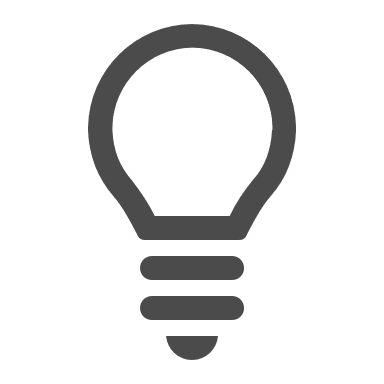 Lorem ipsum
Lorem ipsum dolor sit amet
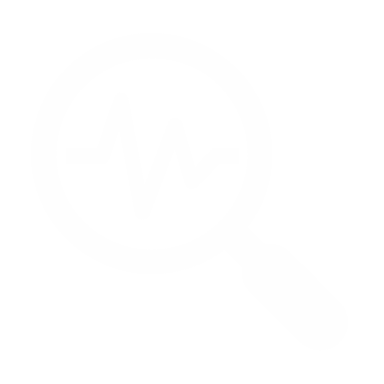 Lorem ipsum
Lorem ipsum dolor sit amet
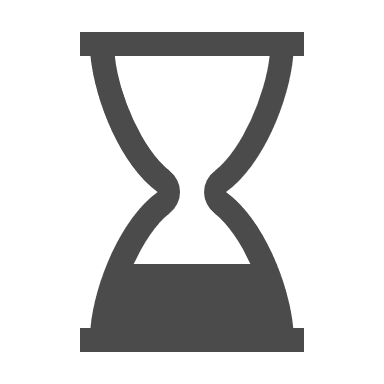 Lorem ipsum
Lorem ipsum dolor sit amet
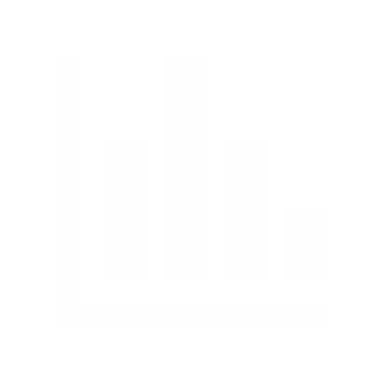 Lorem ipsum
Lorem ipsum dolor sit amet
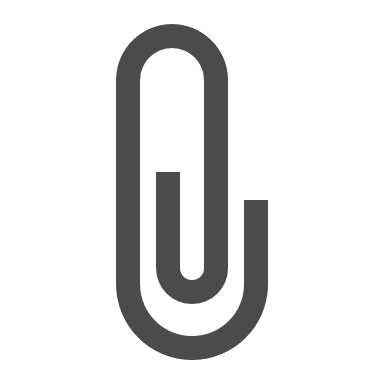 Lorem ipsum
Lorem ipsum dolor sit amet
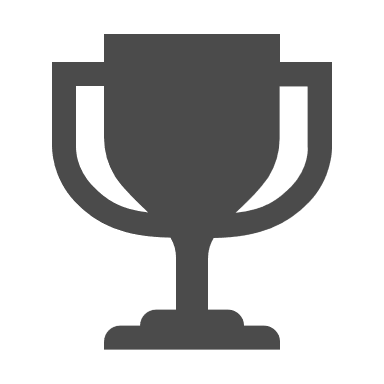 Lorem ipsum
Lorem ipsum dolor sit amet
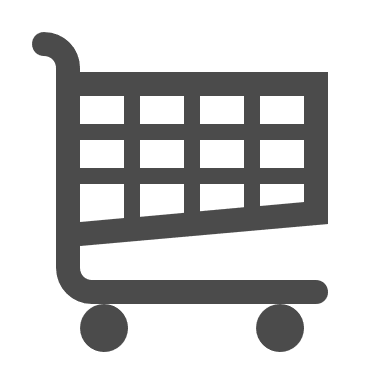 Lorem ipsum
Lorem ipsum dolor sit amet
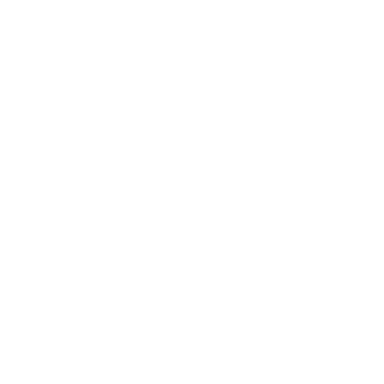 [Speaker Notes: © Copyright PresentationGO.com – The free PowerPoint template library]
Origami Pyramid – Slide Template
Lorem ipsum
Lorem ipsum dolor sit amet
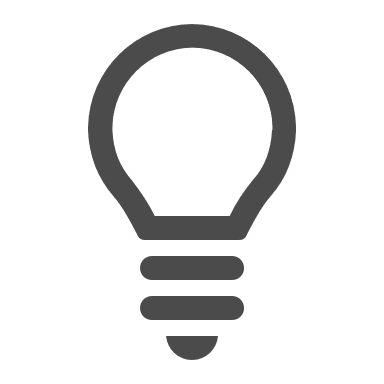 Lorem ipsum
Lorem ipsum dolor sit amet
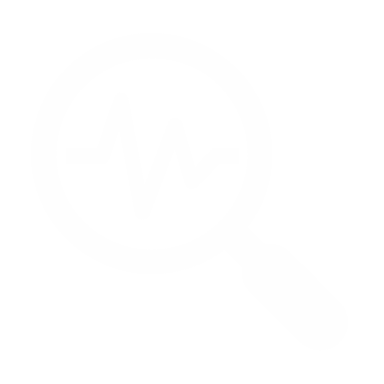 Lorem ipsum
Lorem ipsum dolor sit amet
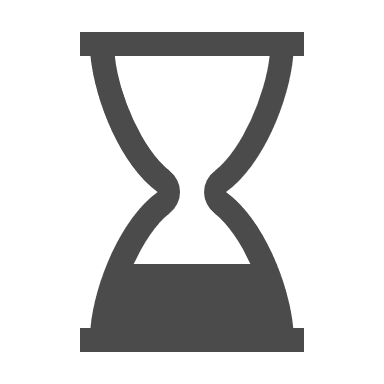 Lorem ipsum
Lorem ipsum dolor sit amet
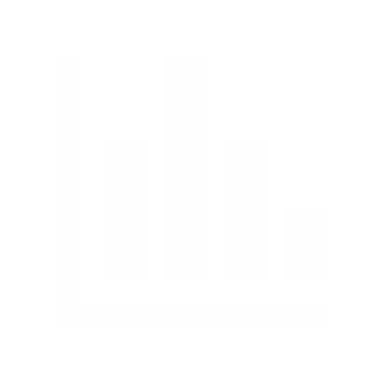 Lorem ipsum
Lorem ipsum dolor sit amet
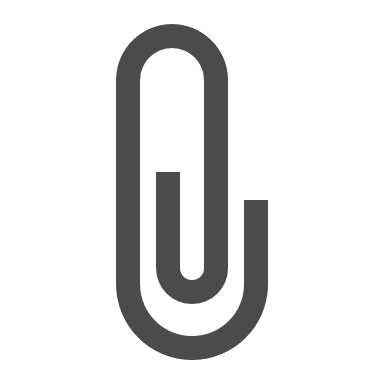 Lorem ipsum
Lorem ipsum dolor sit amet
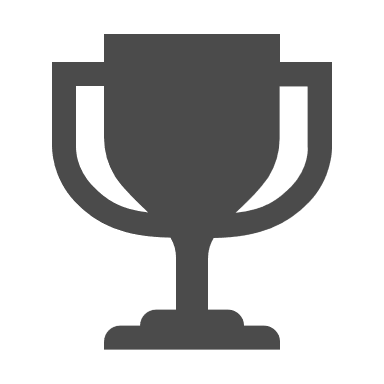 Lorem ipsum
Lorem ipsum dolor sit amet
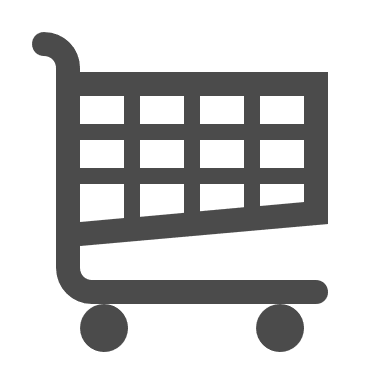 Lorem ipsum
Lorem ipsum dolor sit amet
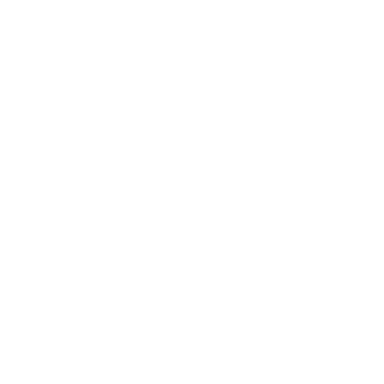 [Speaker Notes: © Copyright PresentationGO.com – The free PowerPoint template library]
[Speaker Notes: © Copyright PresentationGO.com – The free PowerPoint template library]